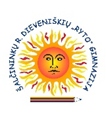 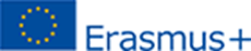 Smart Schools for Smart Age
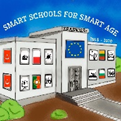 Introductory lesson of literature

Topic: Adomas Mickevičius personality.

Class: 8th 

Aim: to learn about A. Mickevičius personality. 

Goals: 
To hear the teachers story and find out the factors and main events which influenced the development of the writer’s  growth. 
Be able to explain the quote by A. Mickevičius: ‘Lithuania is my homeland’.
Material:
https://prezi.com/view/LsaazIYGFHJaX38vkuJ9/

https://b.socrative.com/teacher/?fbclid=IwAR0Y49OQ6DOI-ihqZdmG4b-Jdwj3e-fTePzH76QKWDtIzJttRcCqRxokSUo#edit-quiz/44819202

http://www.šaltiniai.info/files/literatura/LG00/Adomas_Mickevičius._Poemos_(Gražina,_Ponas_Tadas,_Konradas_Valenrodas).LG4803.pdf
The test